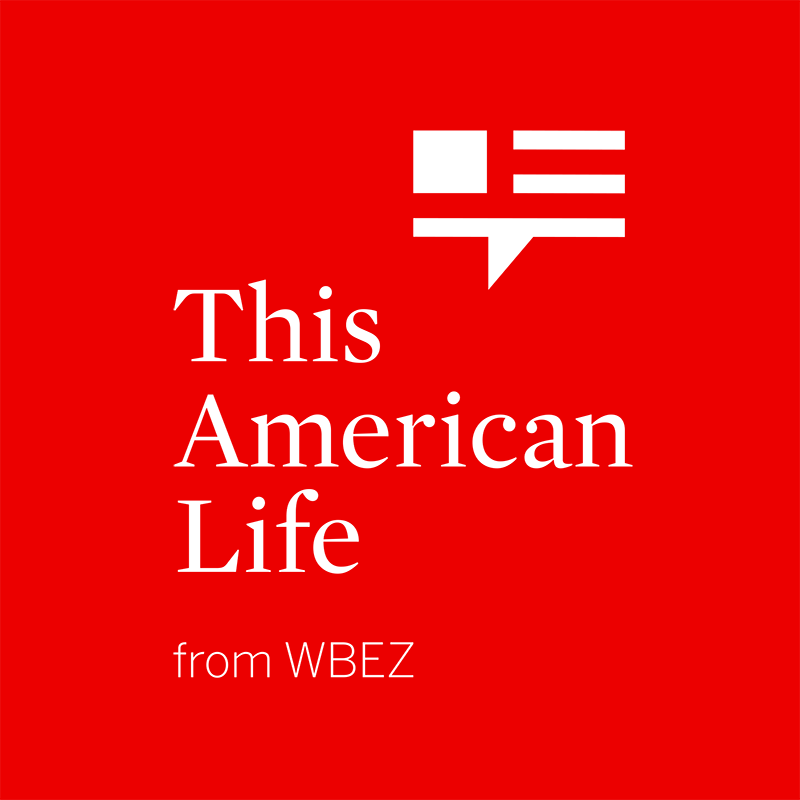 Petty Tyrant
Episode 419
The Rise and Fall of Saul (1 Samuel)
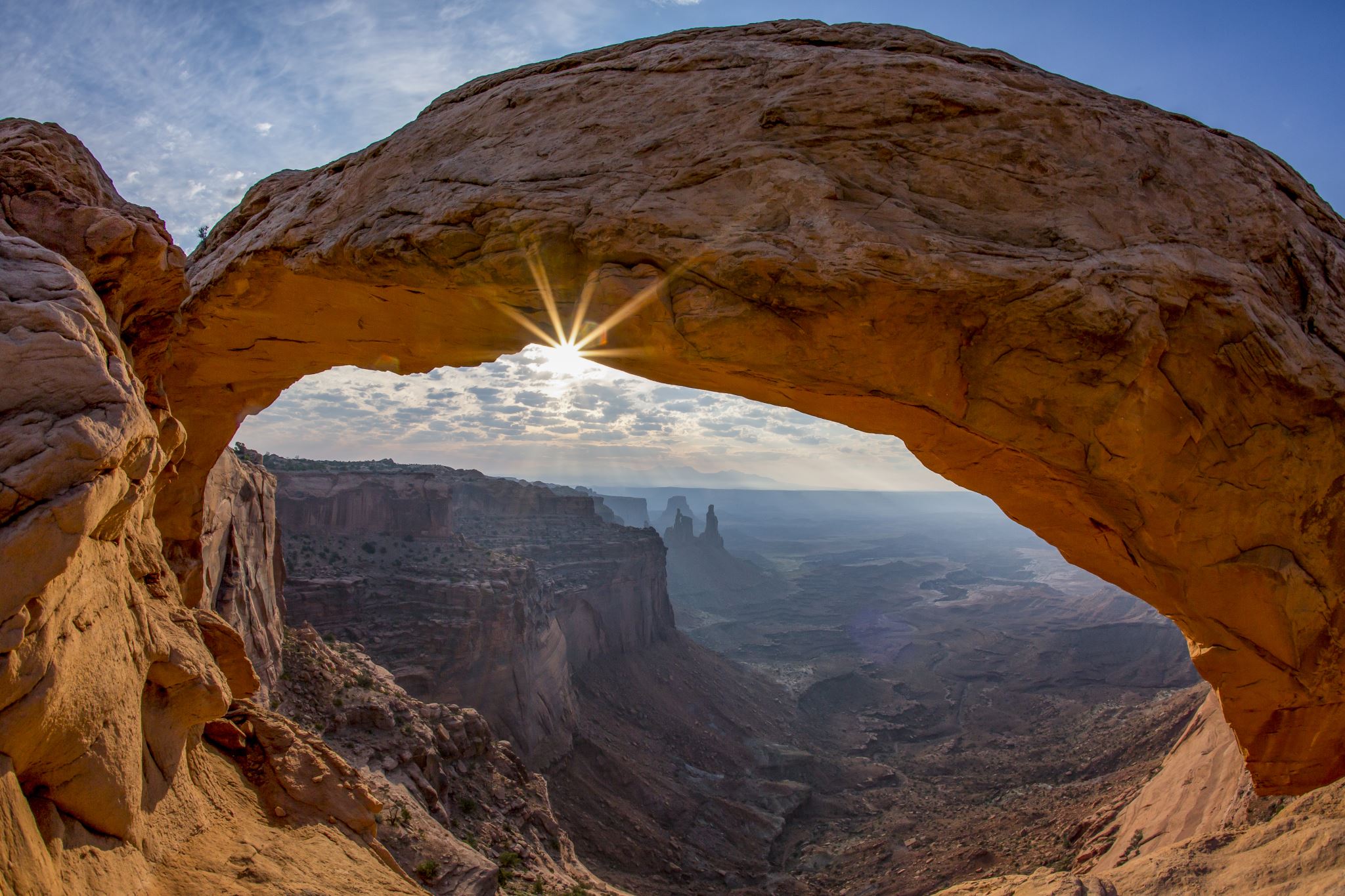 The Rise and Fall of Kingdom (2 Samuel)
1. David Waited (and Suffered)
Amalekite story vs. 1 Samuel 31
1. David Waited (and Suffered)
Amalekite story vs. 1 Samuel 31
Sin begins when we do not fear God and his rule
1. David Waited (and Suffered)
Amalekite story vs. 1 Samuel 31
Amalekite vs. David
2.  David Mourned (1:11-12)
Arrival of Amalekites, v1-2
			Conversation, v.3-10
						Reaction, v11-12
			Conversation, v.13-14
Elimination of Amalekite, v.15-16
2.  David Mourned (1:11-12)
How do we feel about successes and failures of other churches?  Other Christians?
3.  David Asked (2:1-4)
3.  David Asked (2:1-4)
Are we listening to God through the Bible?
Are we spending time with God in prayers?
מָשִׁיחַ
Messiah, Christos